Seminário Revelações do Apocalipse
O Apocalipse revela     o segredo da morte
Michelson Borges
Revisão - Lição 11
V
F
1. Nenhum dos 8 versículos do NT que mencionam o domingo mandam guardá-lo.
X
2. Jesus disse que não se pode mudar nem uma letra da lei.
X
3. Os antediluvianos guardavam        o domingo.
X
4. O dia de repouso no Novo Testamento é o sábado.
X
5. Jesus disse que quem             O ama não deve guardar                       os mandamentos.
X
O que acontece quando alguém morre? Há vida após a morte? Podemos reencontrar nossos queridos que morreram? Onde encontrar a resposta?
3/32
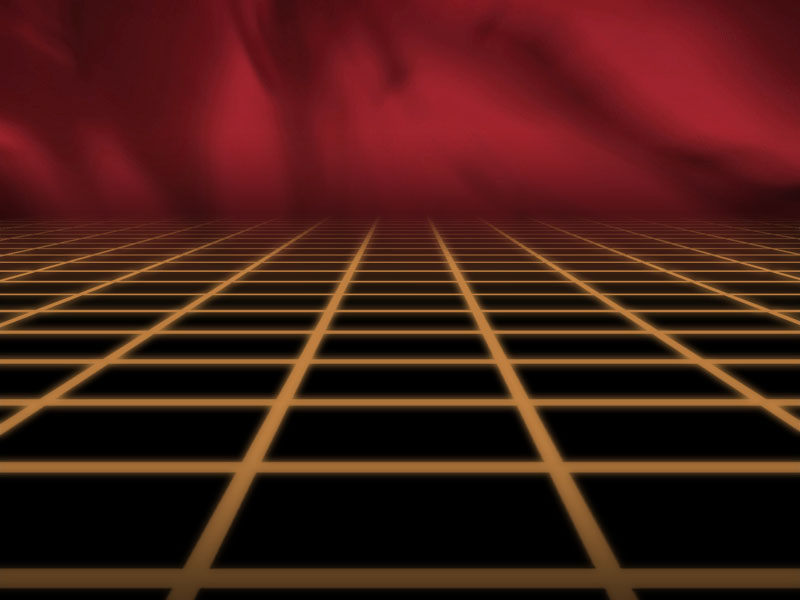 4/32
JESUS TEM  A RESPOSTA
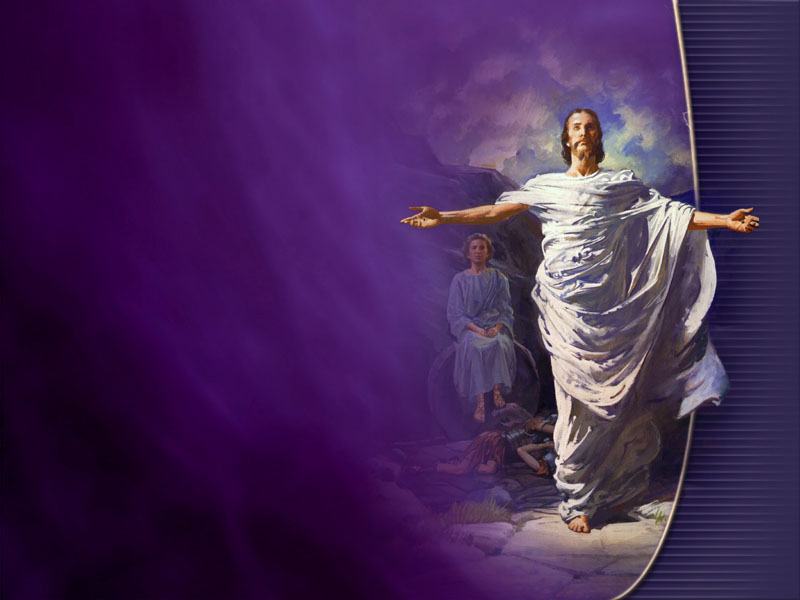 5/32
Cristo ressuscitado Se apresenta no Apocalipse como “Aquele que vive; estive morto, mas eis que estou vivo pelos séculos     dos séculos”. O que Jesus diz ter em Suas mãos?
“...Tenho as chaves da morte e do inferno (que quer dizer sepulcro)” (Apocalipse 1:18).
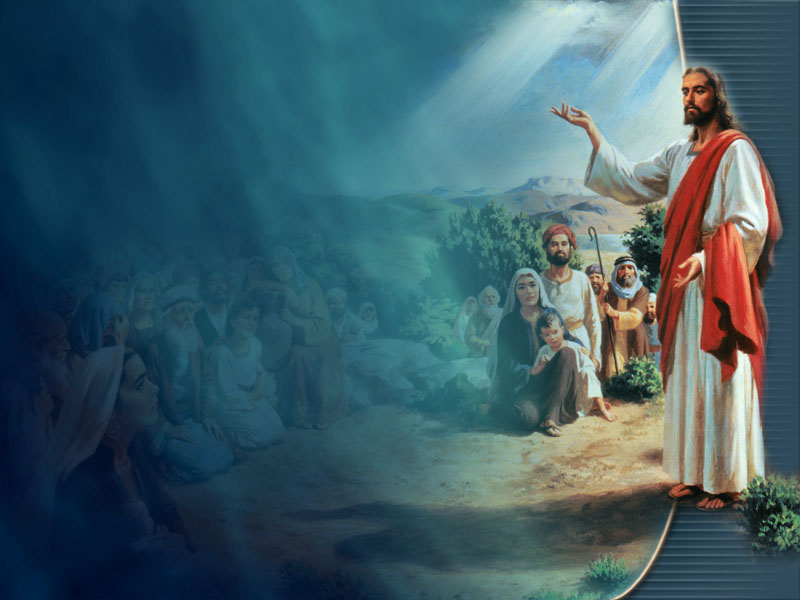 6/32
Ele sabe tudo; sabe como criou a vida e o que acontece quando uma pessoa morre. E revelou isso nas Escrituras. Por isso, quando discutiam com Ele a respeito dos mortos e da ressurreição, “respondeu-lhes Jesus: Errais, não conhecendo as Escrituras nem o poder de Deus” (Mateus 22:29).
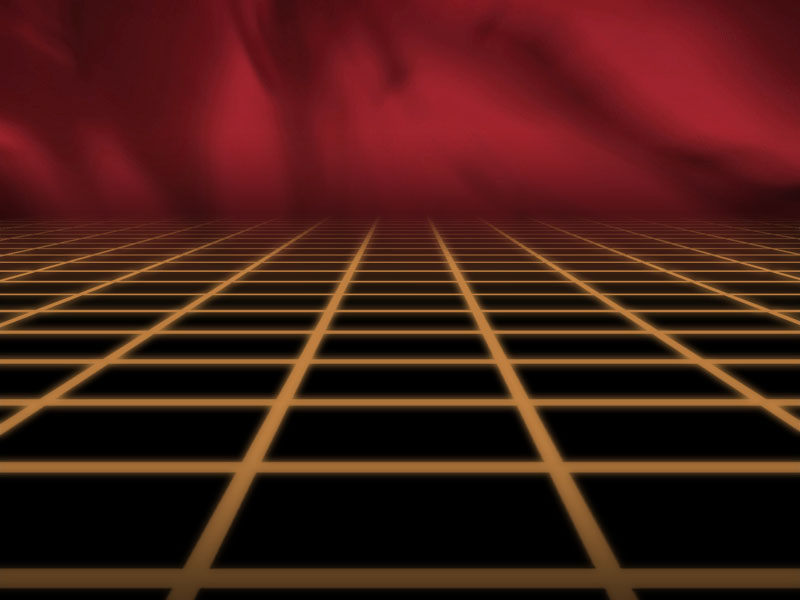 7/32
JESUS REVELA QUAL É A NATUREZA                  DO HOMEM
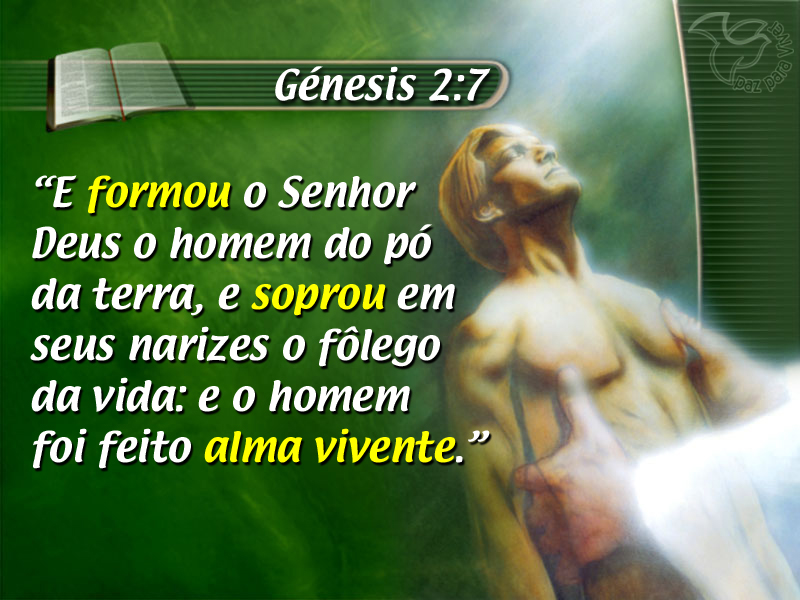 8/32
Somos uma alma
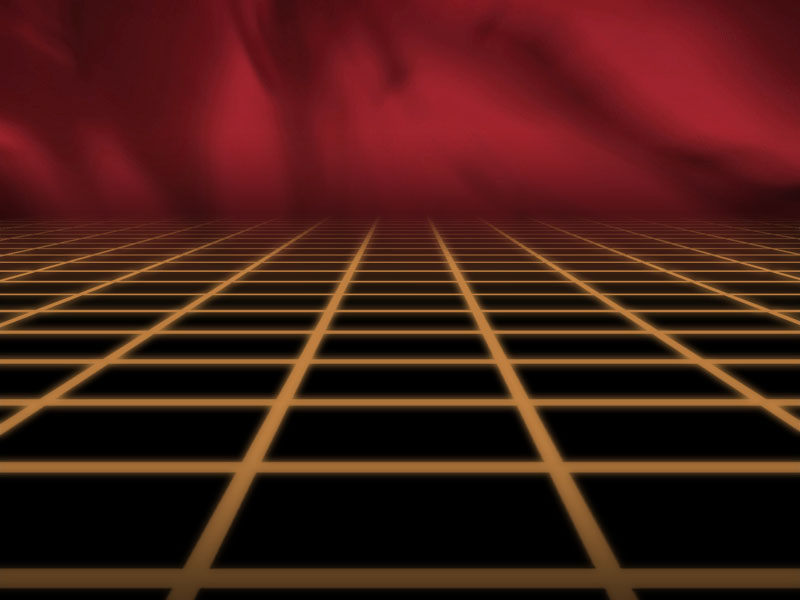 9/32
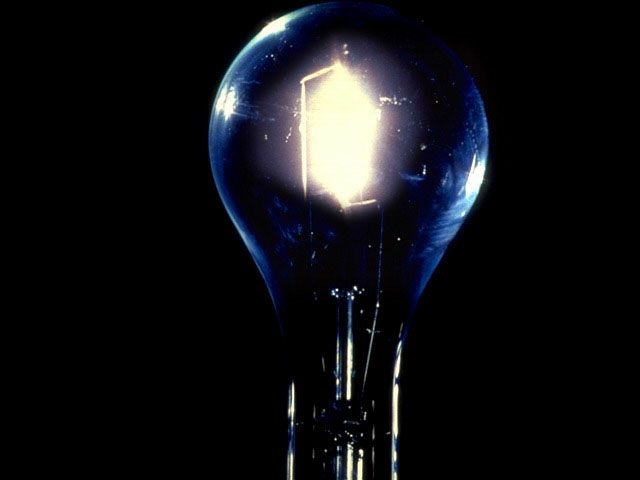 Lâmpada + energia = LUZ
Pó da terra +      fôlego de vida =             ALMA VIVENTE
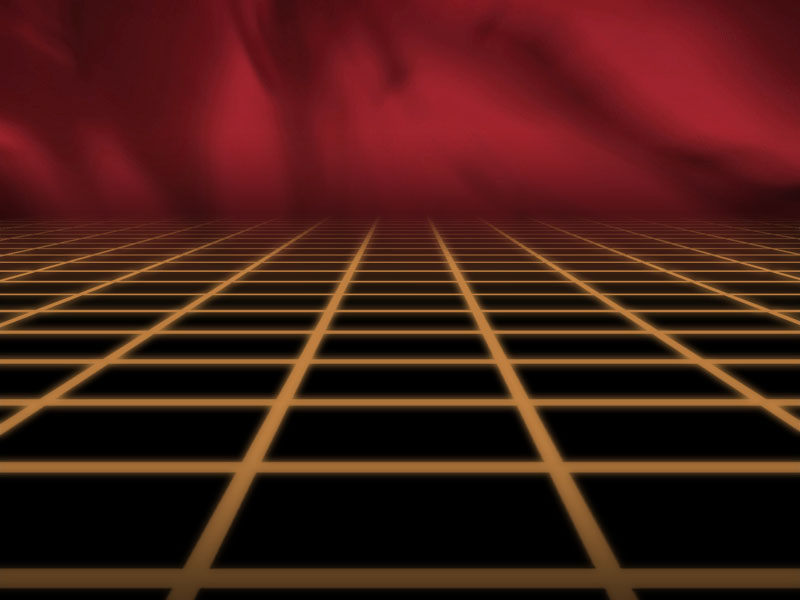 10/32
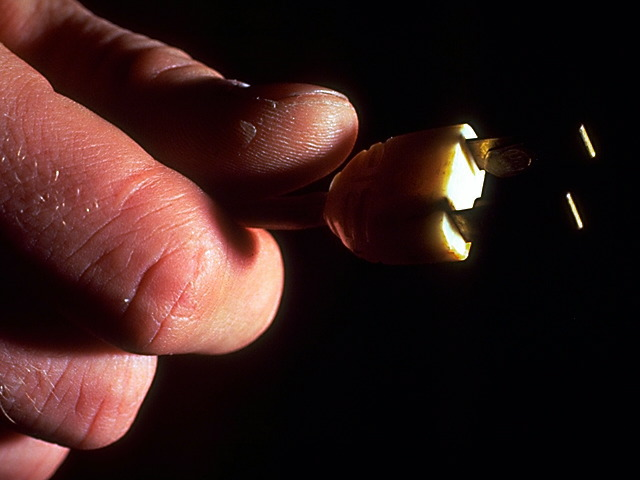 Sem energia não há luz
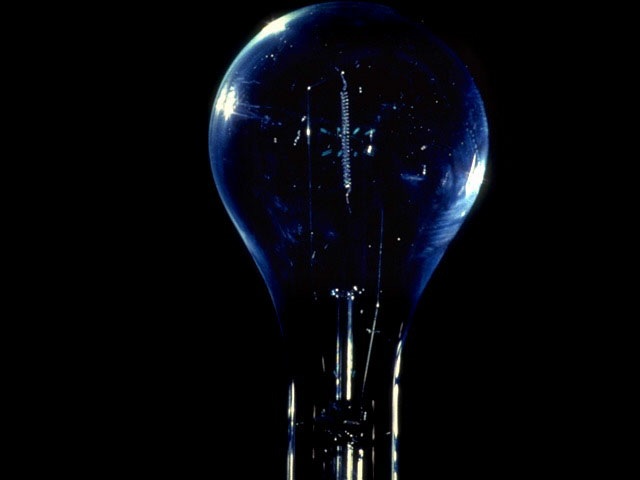 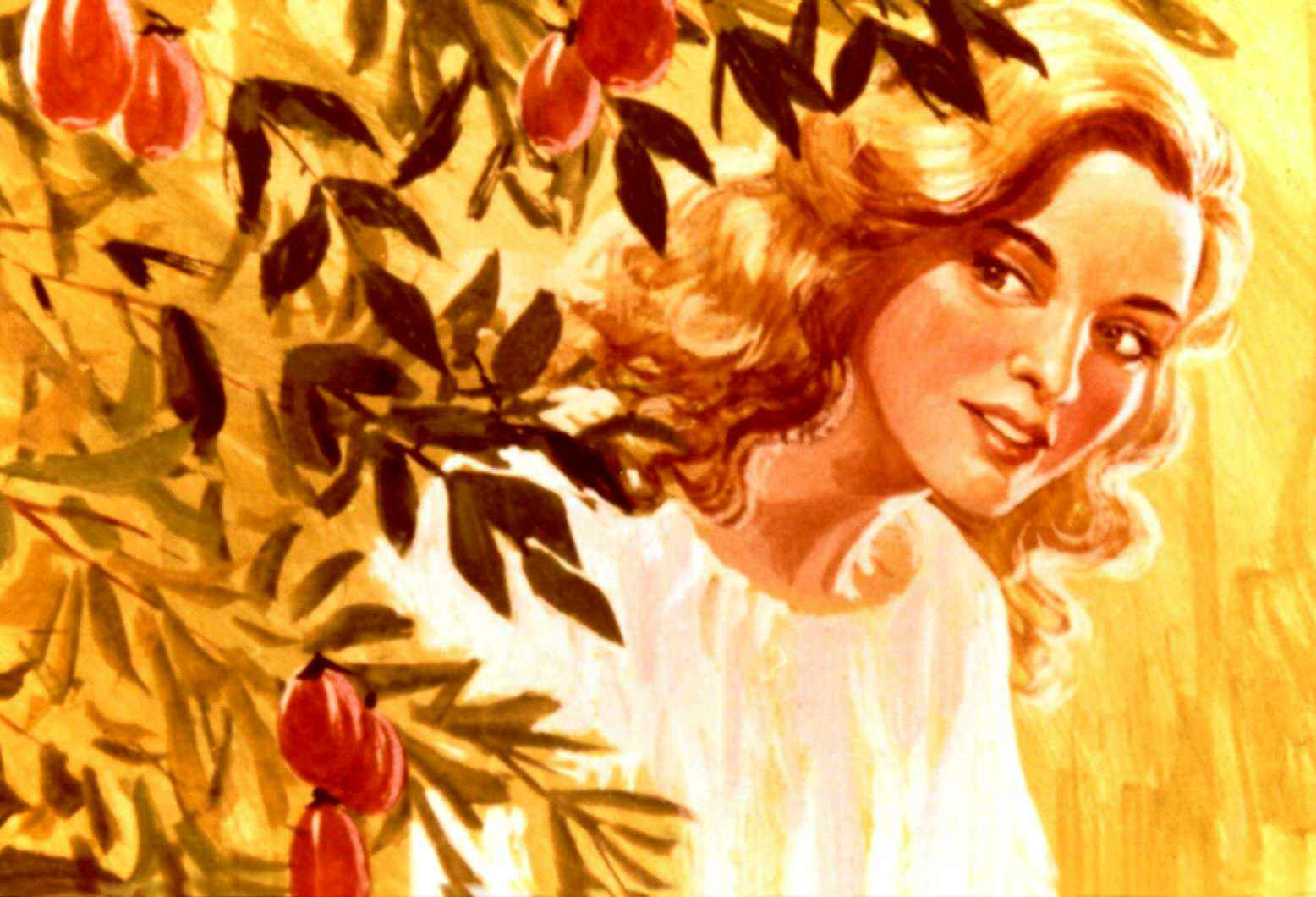 De acordo com a Palavra de Deus,              o que ocorreria com       a alma vivente se desobedecesse à vontade do Criador?
“...no dia em que         dela comeres,      certamente morrereis”                   (Gênesis 2:16 e 17).
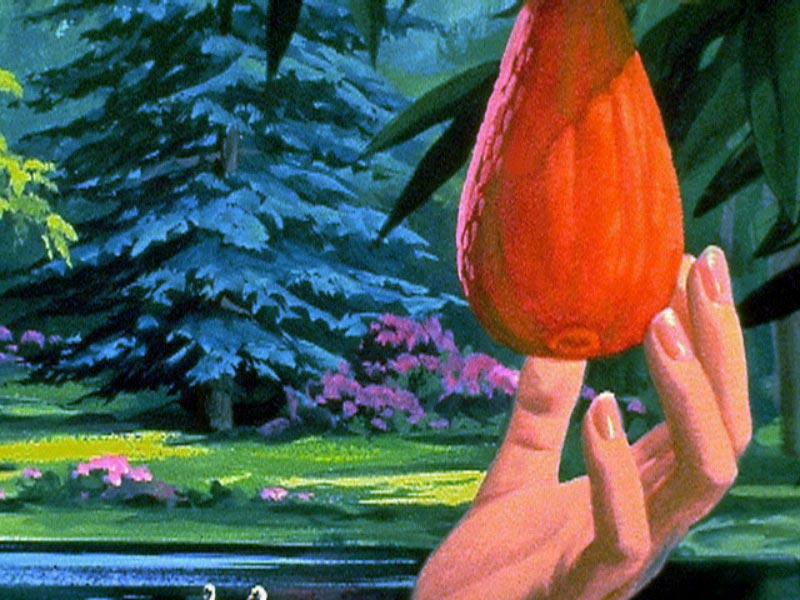 12/32
Apocalipse 12:9 diz que o diabo é              “o sedutor de todo o mundo”.                  Que mentira introduziu Satanás?
“A serpente disse à mulher: Certamente não morrereis” (Gênesis 3:4).
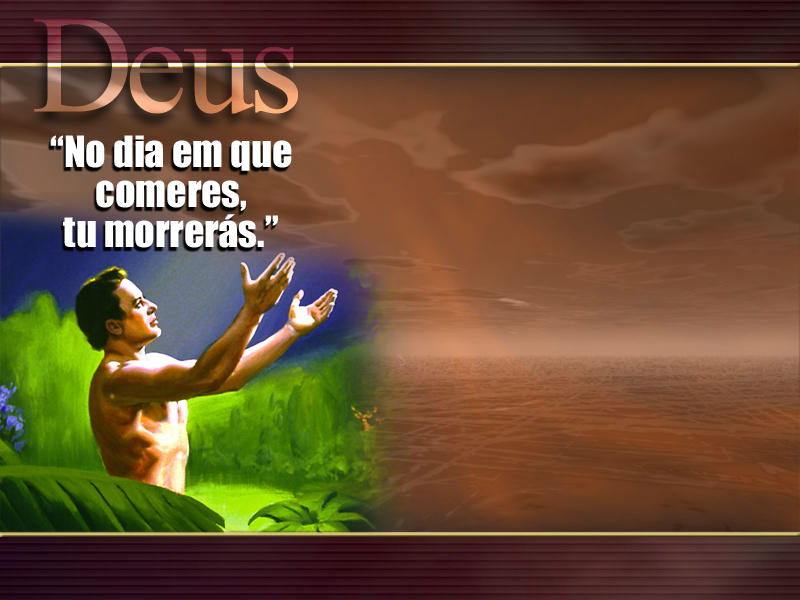 13/32
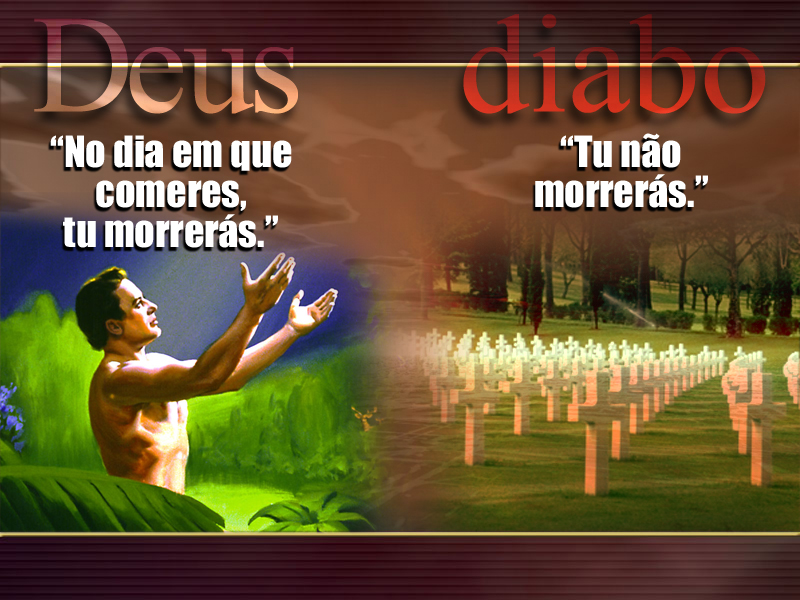 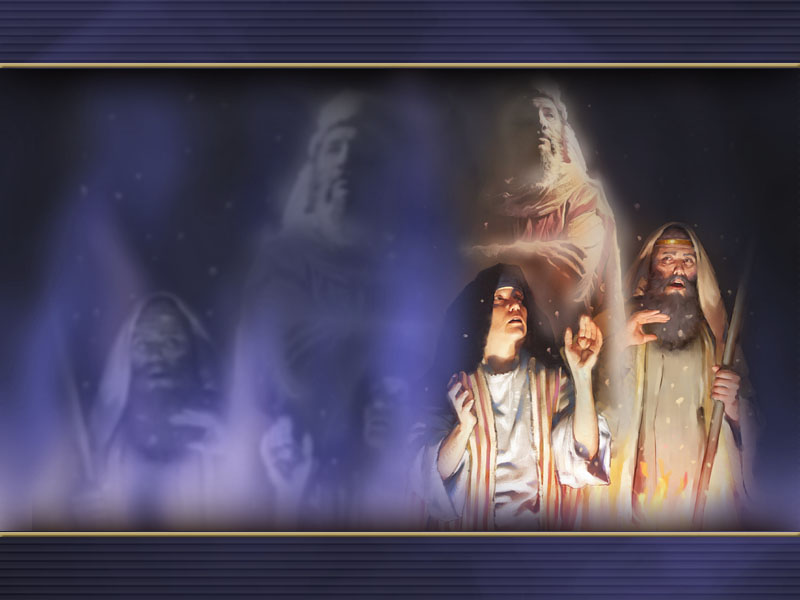 15/32
A grande mentira:
Não importa          o que façamos                                                      ou creiamos,    não morreremos.
16/32
Ao desobedecer a Deus, que ocorreu com a “alma vivente”?
“...A alma que pecar, esta morrerá”                                  (Ezequiel 18:4 e 20).
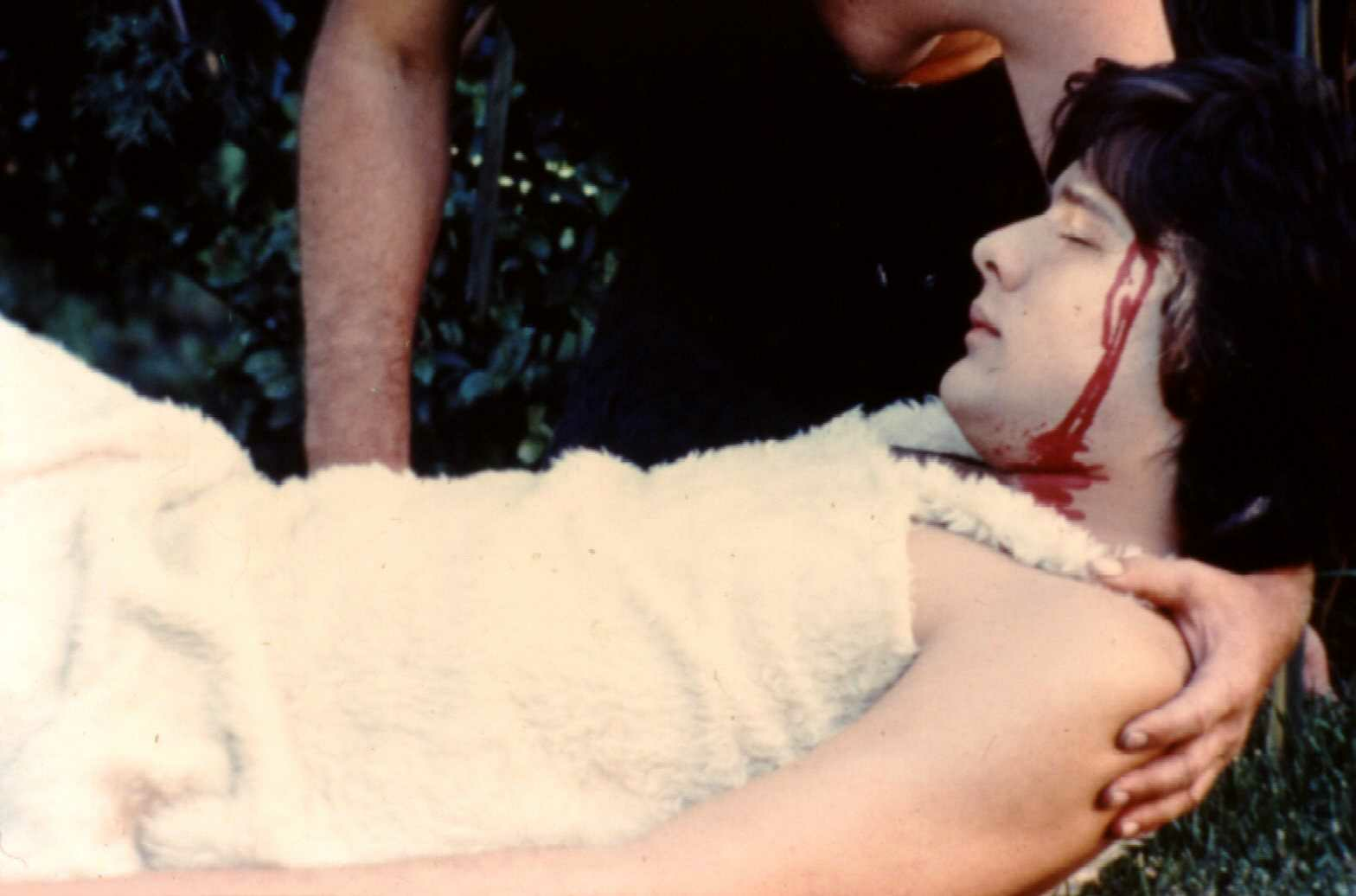 “...o homem, que é mortal” (Isaías 51:12).
“...entrou o pecado no mundo, e pelo pecado a morte” (Romanos 5:12).
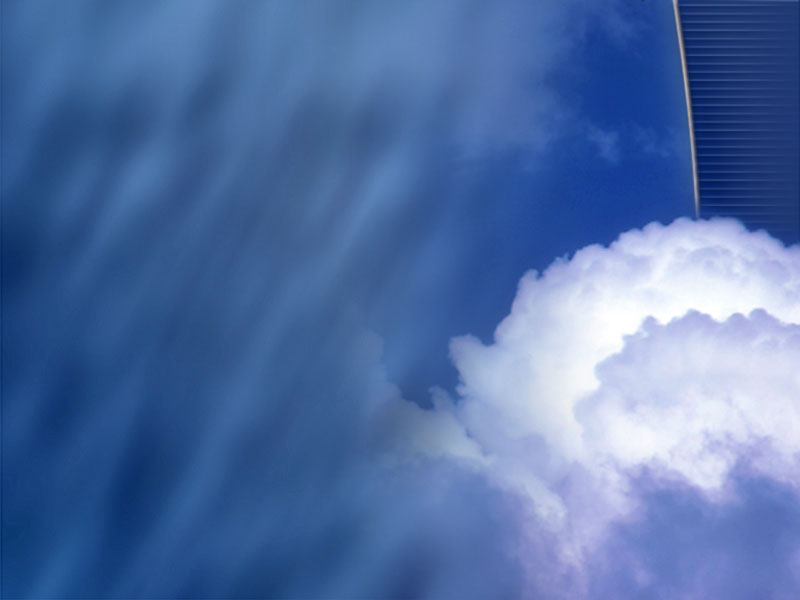 17/32
Aqui temos uma boa ilustração sobre o conflito entre o Deus da verdade e o pai da mentira. Em quem vamos crer? Como acontece com o selo de Deus, o que cremos neste assunto indica de que lado estamos no grande conflito dos séculos.
18/32
O QUE HÁ DEPOIS      DA MORTE
Em Apocalipse 2:8 Jesus Se apresenta à igreja de Esmirna como “o primeiro e o último, que esteve morto e tornou a viver”. Ele sabe o que ocorre quando uma pessoa morre. A que,         disse Jesus, se assemelha a morte?
19/32
“...Nosso amigo Lázaro dorme... Jesus, porém, falava com respeito à morte de Lázaro”         (João 11).
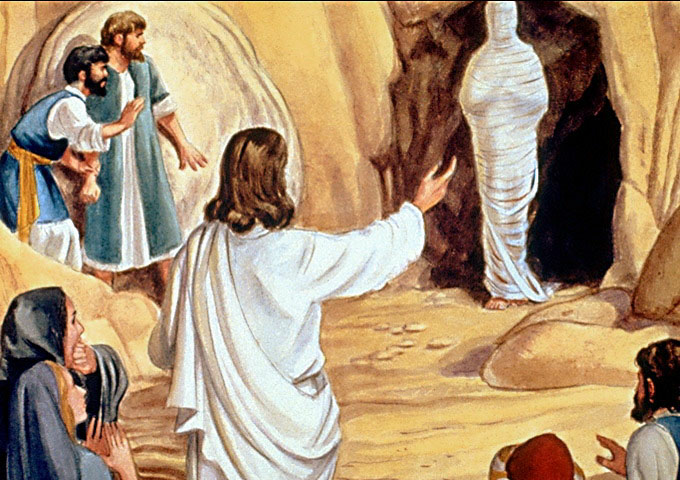 A expressão adormeceu indica inconsciência.     O mesmo afirmam Eclesiastes 9:5 e 6 (“os mortos não sabem coisa nenhuma”) e Salmo 146:4 (“nesse mesmo dia [o da morte] perecem todos os seus desígnios”).
20/32
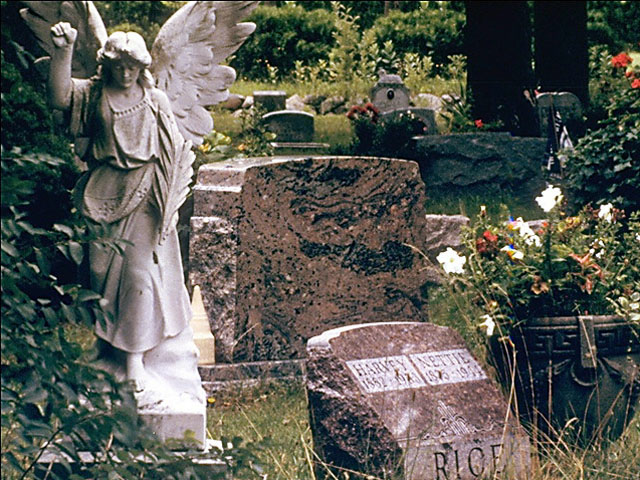 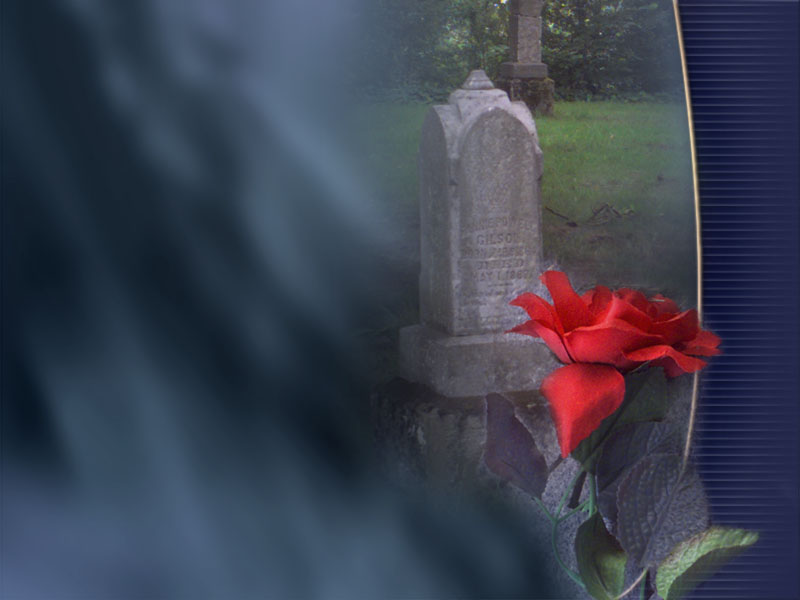 Podem os mortos intervir      no que os vivos fazem?
21/32
“Porque os vivos sabem que hão de morrer, mas os mortos não sabem coisa nenhuma, nem tampouco terão eles recompensa, porque a sua memória jaz no esquecimento. Amor, ódio e inveja para eles já pereceram; para sempre não têm eles parte em coisa alguma do que se faz debaixo do sol” (Eclesiastes 9:5 e 6).
Apocalipse 16:14 diz que há “espíritos de demônios, operadores de sinais”, e Apocalipse 18:23 afirma que “todas as nações foram seduzidas pela tua feitiçaria”.
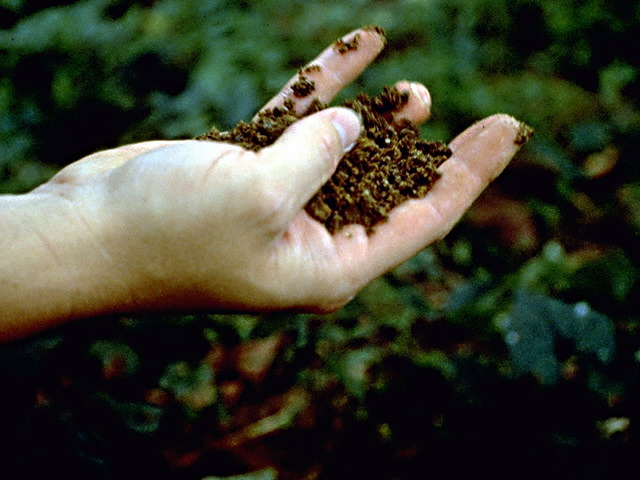 23/32
Quando a pessoa morre, quebra-se a união harmoniosa que havia entre o pó da terra e o fôlego de vida, desaparecendo assim a alma vivente (vida consciente).
Por esta razão a Bíblia afirma que os que dizem falar com os mortos estão participando de um engano satânico. Inclusive não se salvarão os que praticam a feitiçaria (Apoc. 22:15), nem os que consultam os mortos (Deut. 18:10-14).                      O cristão deve consultar a Deus (Isa. 8:19 e 20).
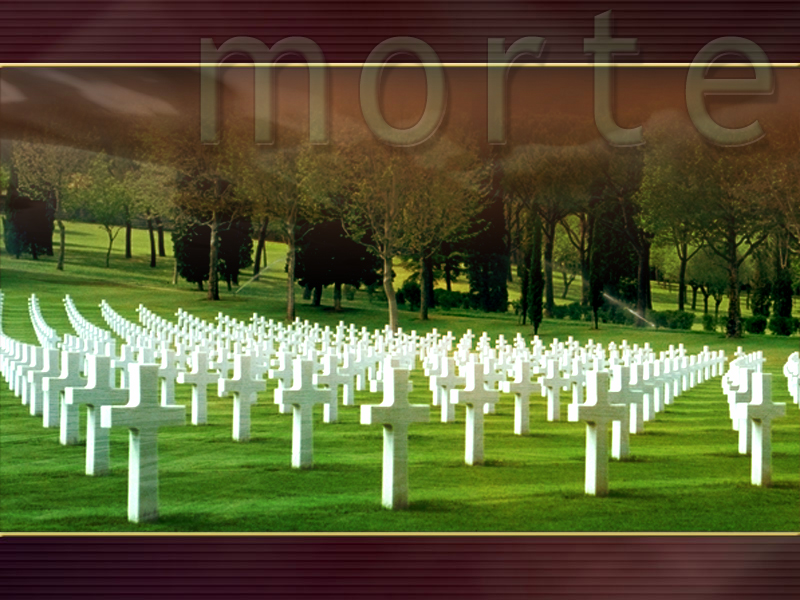 24/32
JESUS TEM PODER SOBRE A MORTE
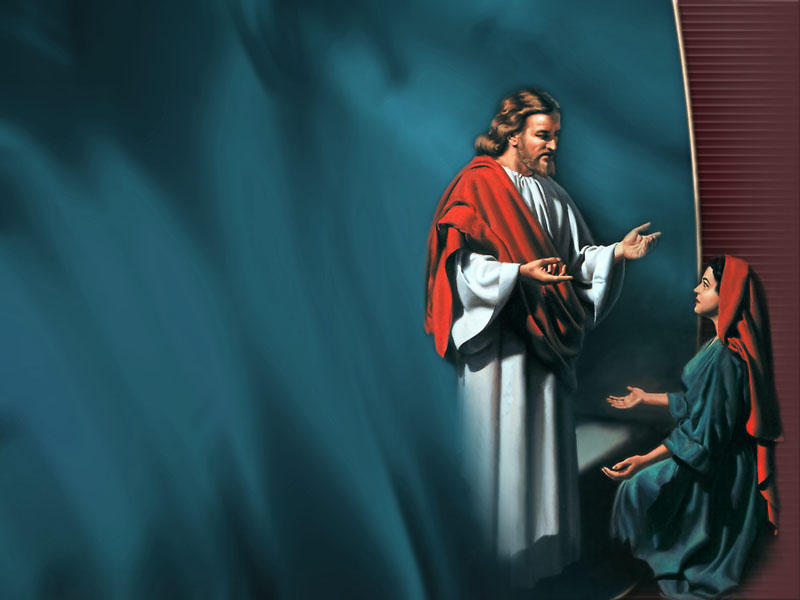 25/32
A ressurreição de Cristo é a primeira em importância, pois nos garante que haverá ressurreição e vida eterna para os fiéis (I Cor. 15:3, 20-23). Por isso é que o Apocalipse o chama de “o primogênito dos mortos” (Apoc. 1:5).
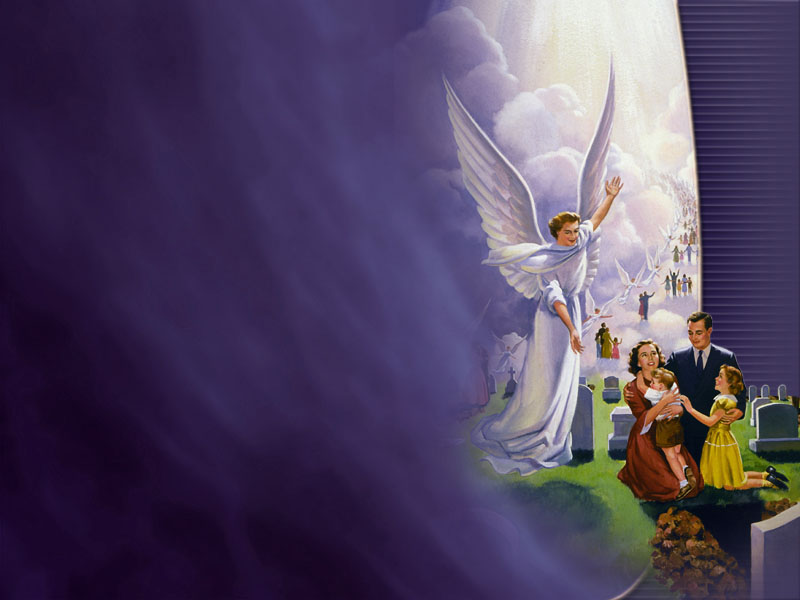 26/32
A Bíblia explica que os santos ainda não receberam a vida eterna (Heb. 11:39 e 40), mas isto não quer dizer que não haja esperança para eles. Que ocorrerá um dia com os mortos?
“Os vossos mortos e também o meu cadáver viverão e ressuscitarão” (Isaías 26:19).
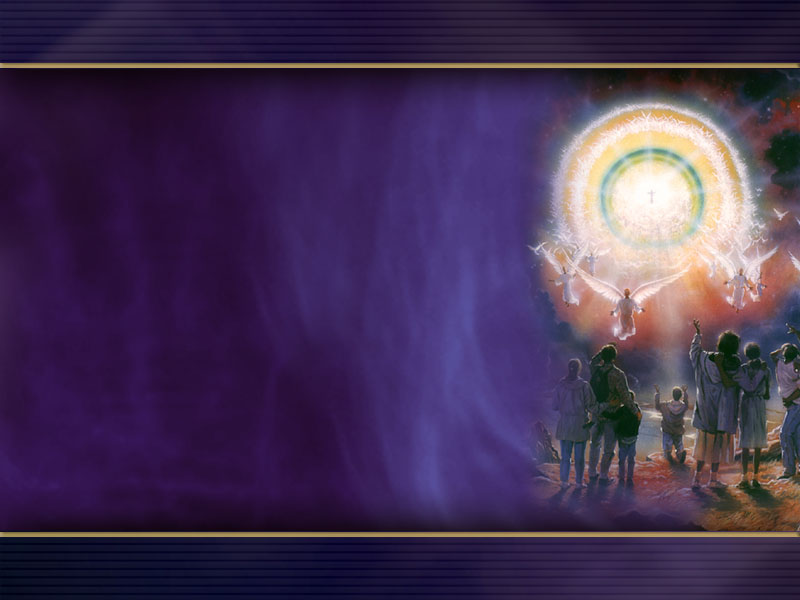 27/32
“...Se cremos que Jesus morreu e ressuscitou, assim também Deus, mediante Jesus, trará juntamente em Sua companhia os que dormem... E os mortos em Cristo ressuscitarão primeiro”                  (I Tessalonicenses 4:14 e 16).
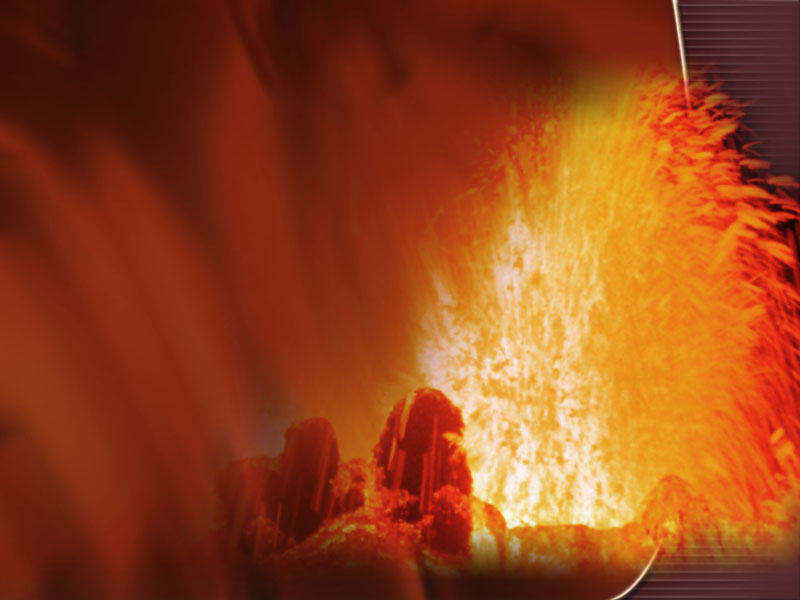 28/32
O que Jesus fará com a morte, no final do milênio?
“Então a morte e o inferno [que quer dizer sepulcro] foram lançados para dentro do lago de fogo. Esta é a segunda morte” (Apocalipse 20:14).               “O último inimigo a ser destruído é a morte”            (I Coríntios 15:26).
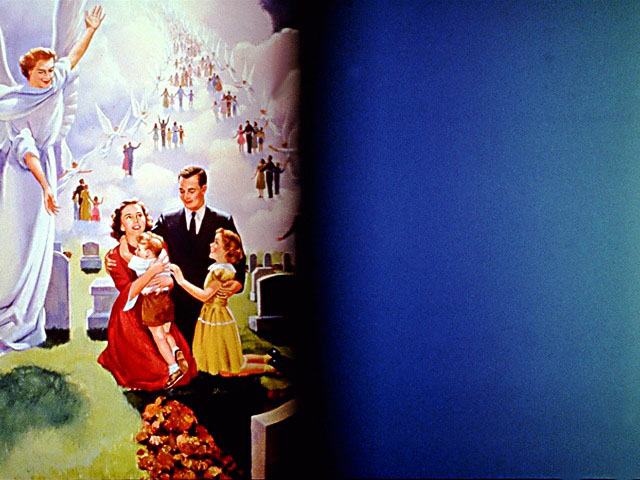 Quando Jesus dará a    vida eterna aos fiéis?
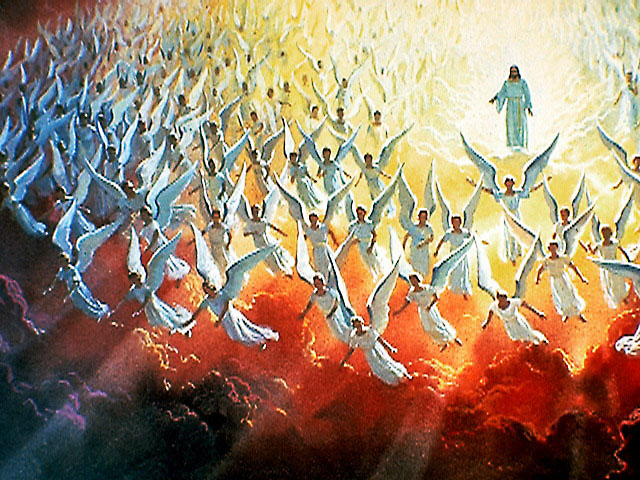 “...Cada um, porém, em sua própria ordem: Cristo, as primícias; depois os que são                  de Cristo, em Sua vinda”                                        (I Coríntios 15:20-23).
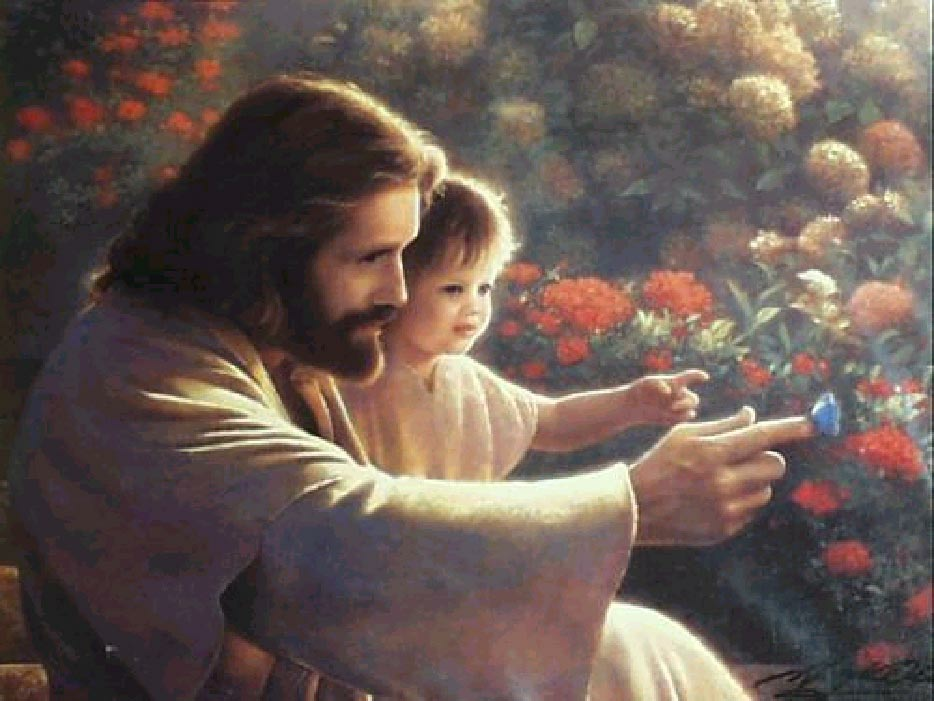 “E lhes enxugará dos olhos toda lágrima, e a morte já não existirá, já não haverá luto, nem pranto, nem dor...” (Apocalipse 21:4).
Àqueles que O aceitarem, Jesus prometeu ressuscitá-los no último dia (João 6:54), quando sairão “para a ressurreição        da vida” (João 5:29). A ressurreição de Cristo é a garantia         de que Ele pode cumprir o que prometeu.
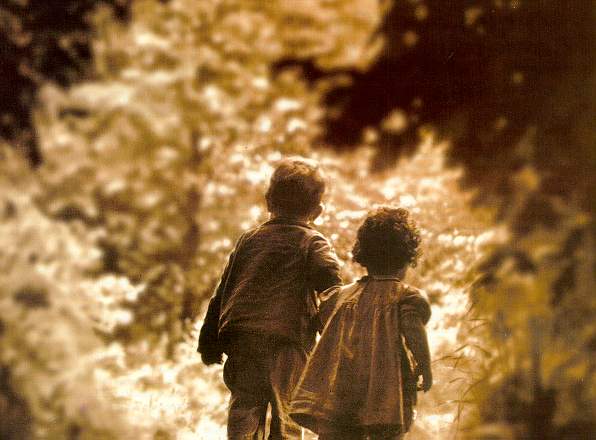 31/32
O menino vietnamita                                 e a transfusão de sangue.
Próximo estudo:
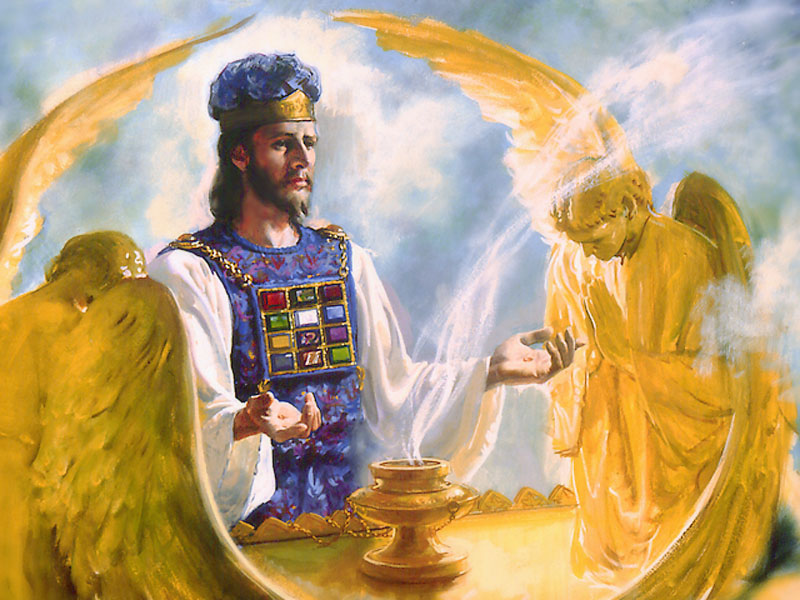 O Apocalipse fala de um santuário no Céu